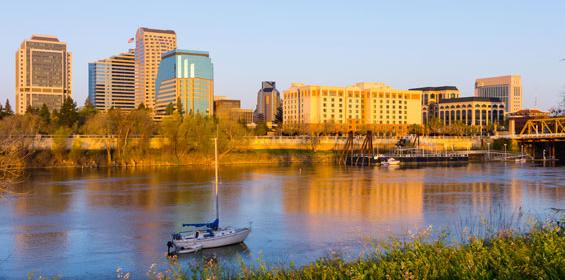 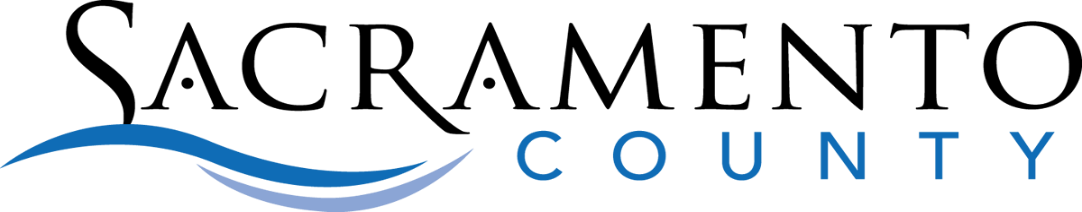 Opioid Coalition
January 2025
Lori Miller, LCSW, Division Manager
Substance Use Prevention and Treatment 
Department of Health Services
SNAPSHOT
Sacramento
County

Fentanyl Related Deaths
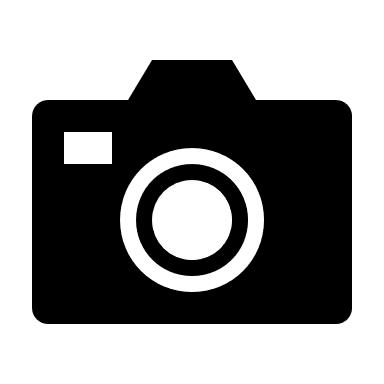 Sacramento County Coroner Data
Fentanyl Related Deaths By Year
404
226
215
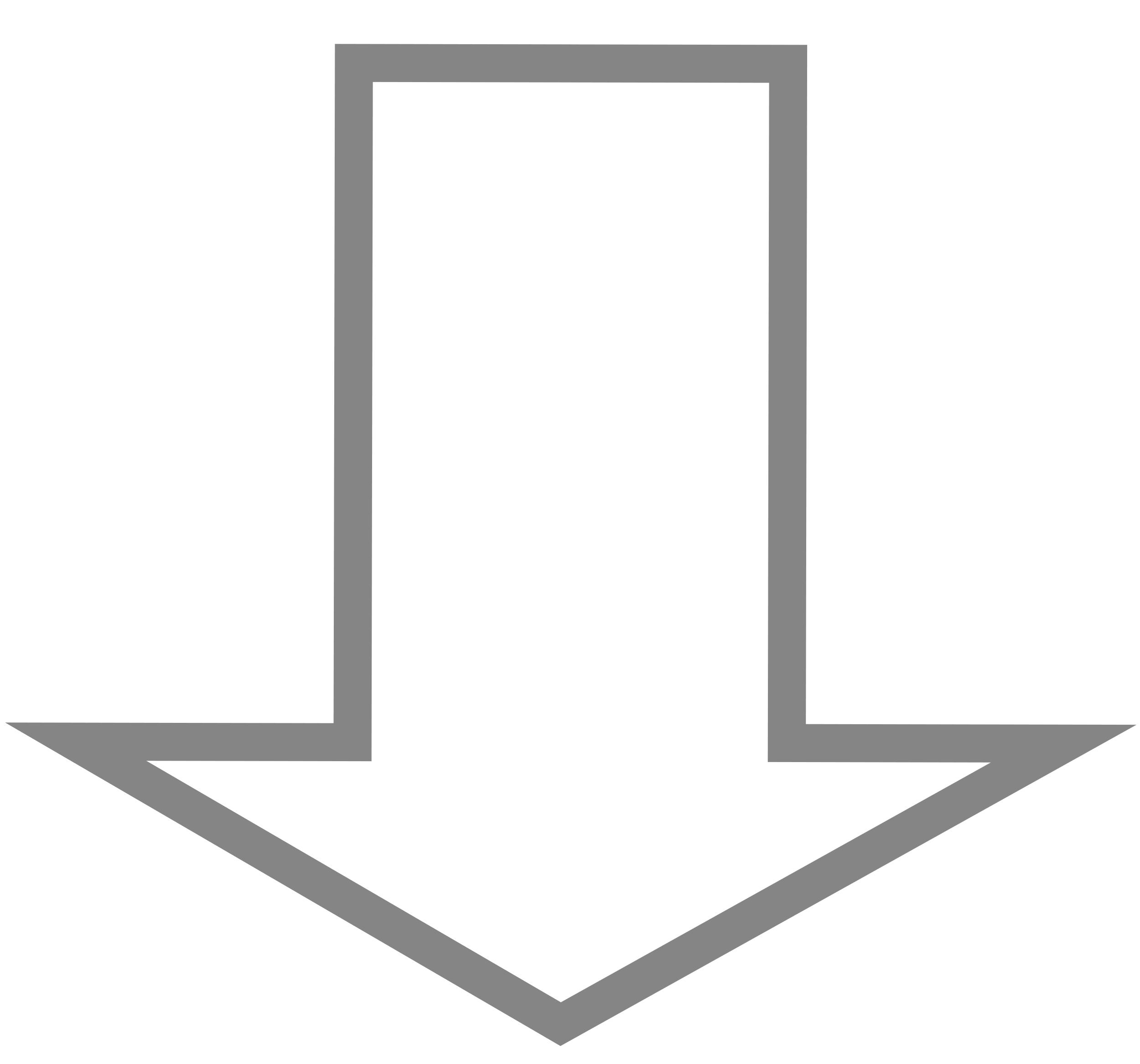 52%
Source: Sac County Coroner’s Office
2024: 211 Deaths
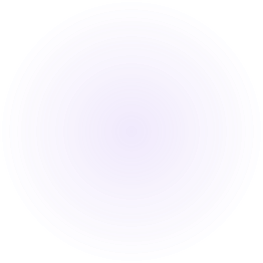 Sacramento County Partnerships/Collaborations
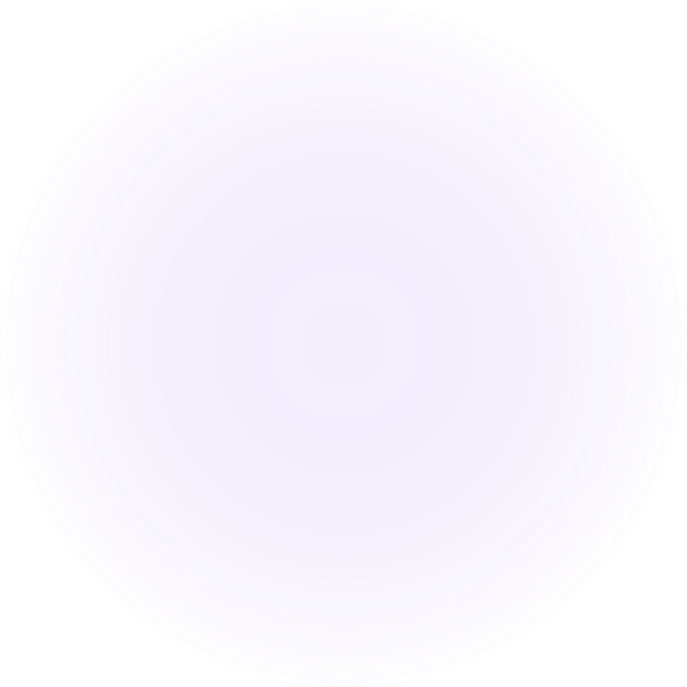 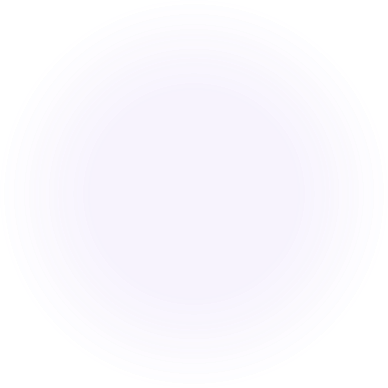 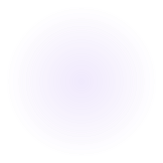 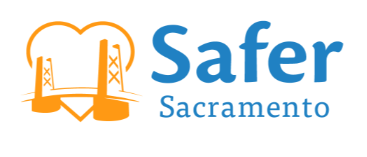 Educational multimedia resources to guide individuals to make healthy choices and to avoid or reduce the potential harm from the use or misuse of alcohol, tobacco, marijuana, and other substances.
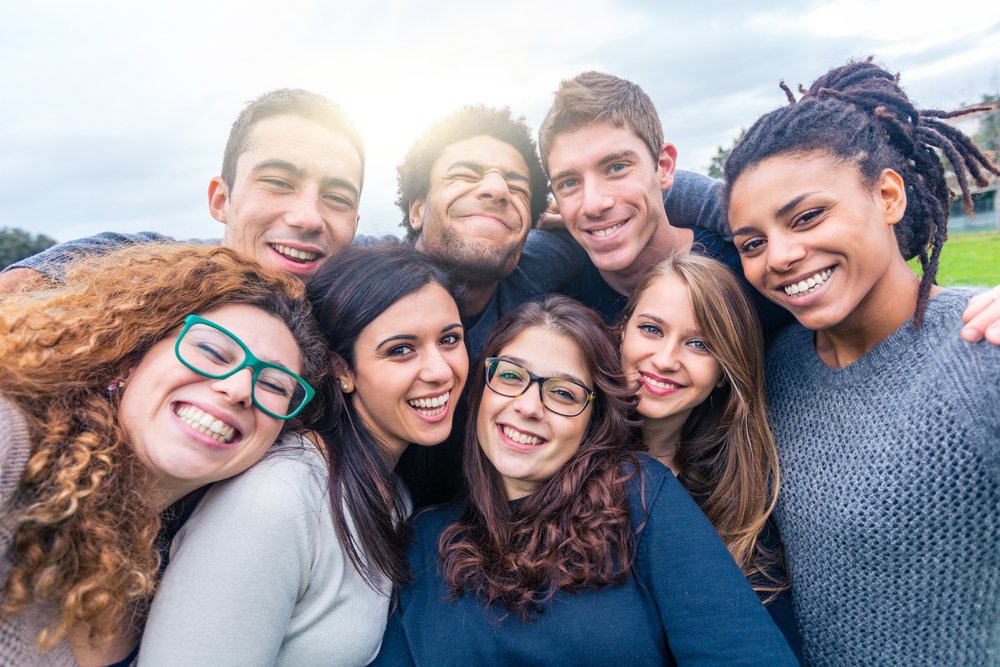 https://www.safersacramento.com/
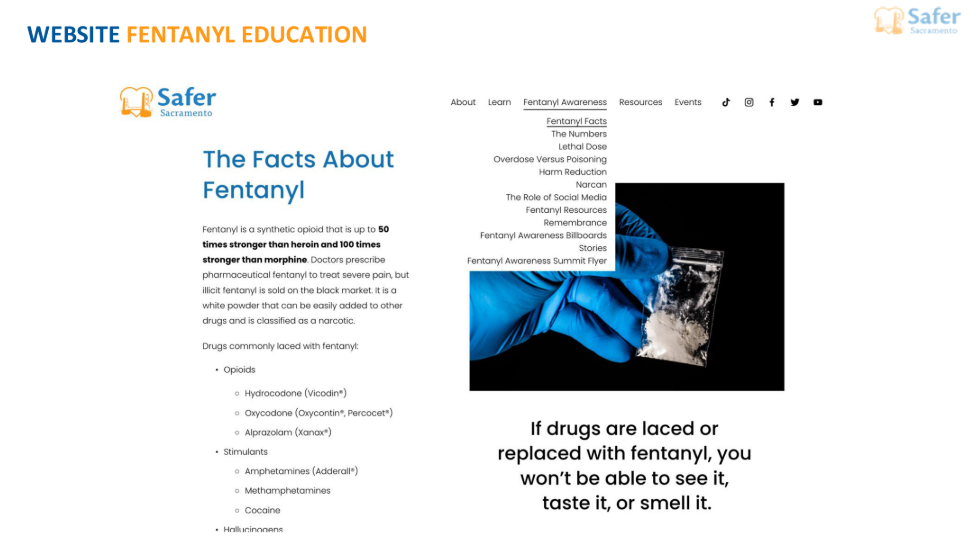 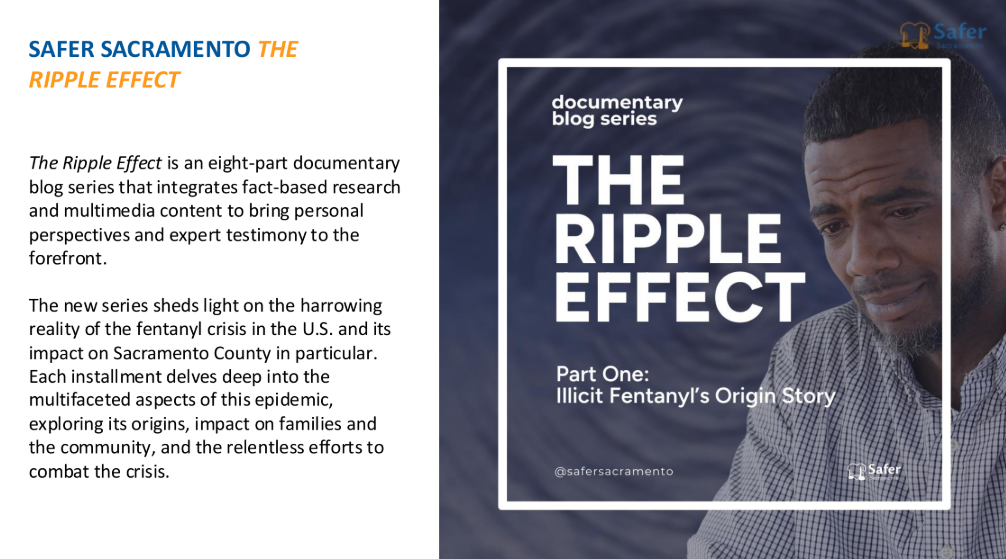 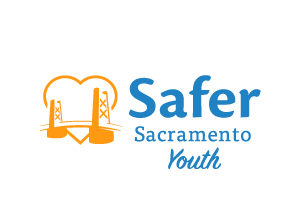 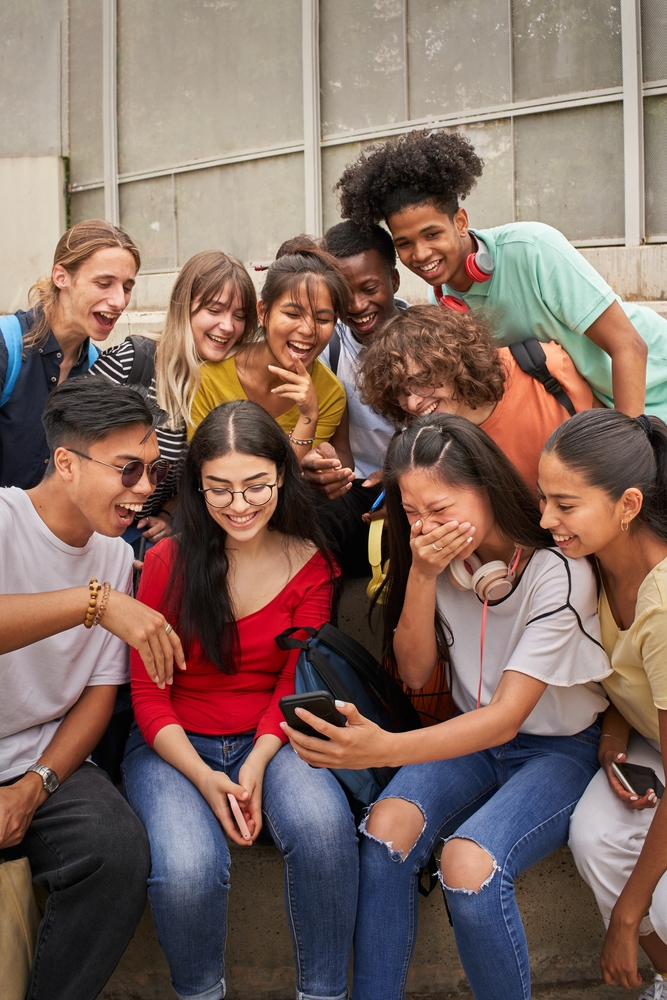 Youth Social Media Project

Mental Health
Substance Use
Wellness
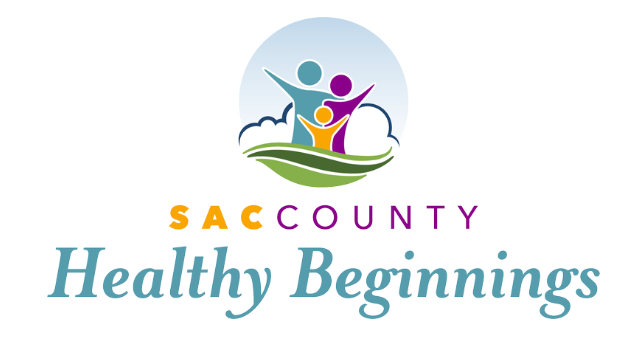 Promotes a healthy and safe environment for Sacramento County’s families and children through outreach and education for professionals and community members, addressing perinatal substance use prevention and intervention.
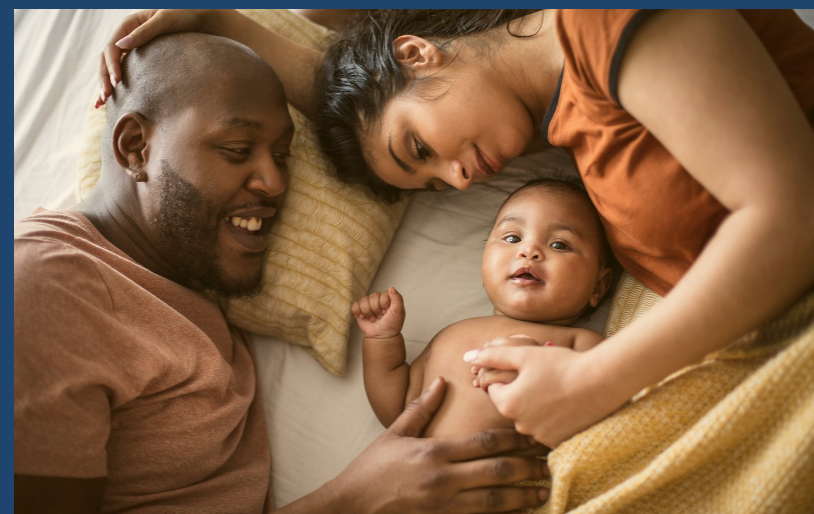 https://sachealthybeginnings.com/
Improved Access to Behavioral Health ServicesNew Call Center
[Speaker Notes: Opiates – Fentanyl, Morphine, Codeine, Hydrocodone, Oxycodone, Heroin, MAT services (Buprenorphine, Methadone, Naltrexone).]
BHS-SAC

Phone: 
916-875-1055; CA Relay 711

Toll Free: 
888-881-4881

Fax: 
916-875-1190

Hours: 
24 Hour a Day, 365 Days a Year
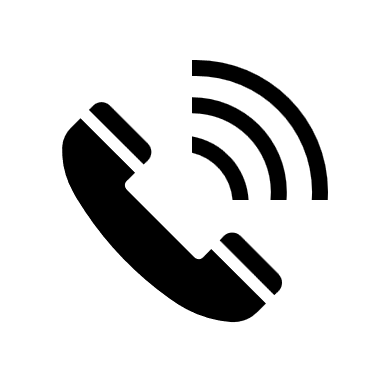 Behavioral Health Services

 Screening and Coordination (BHS-SAC)
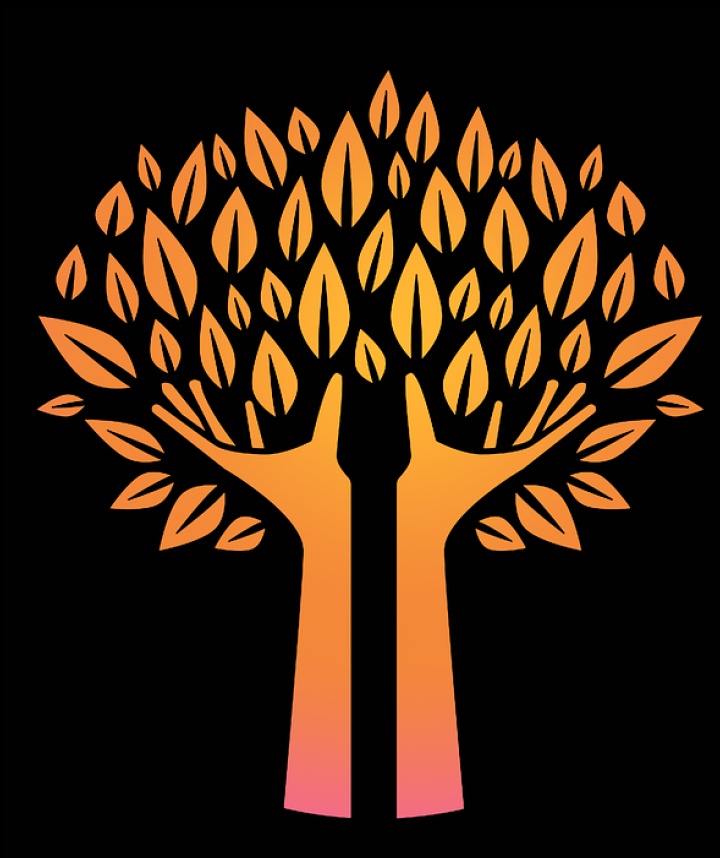 Screening and referral to a 
network service provider
13
How to Seek Behavioral Health Services
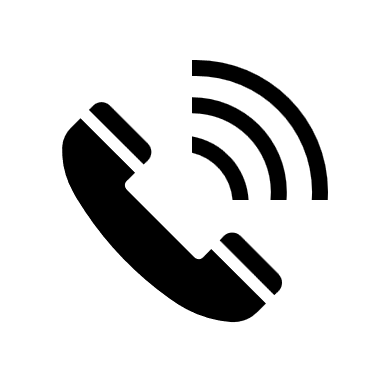 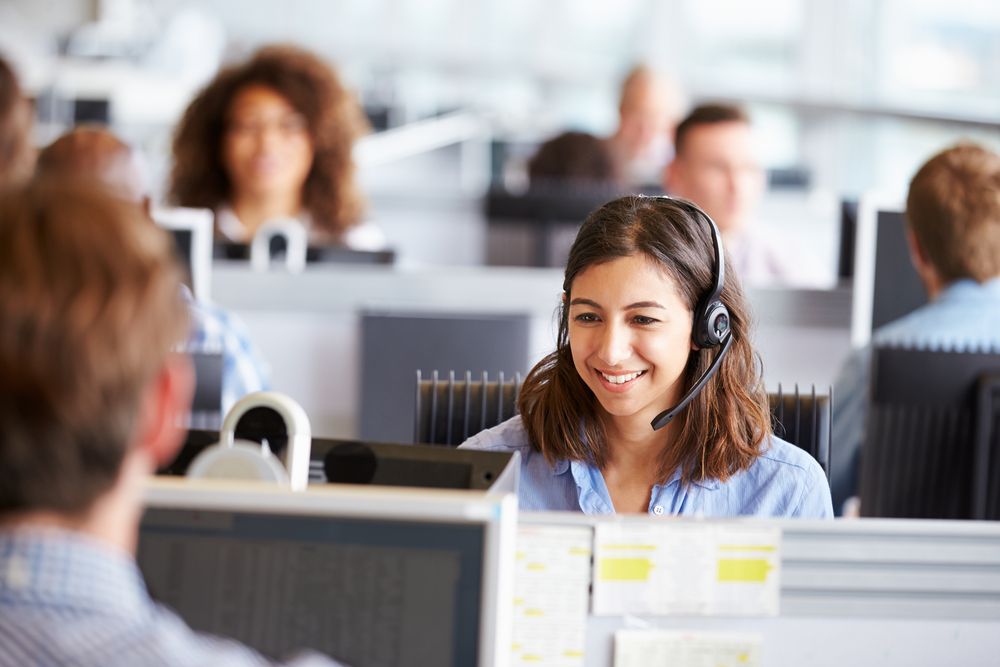 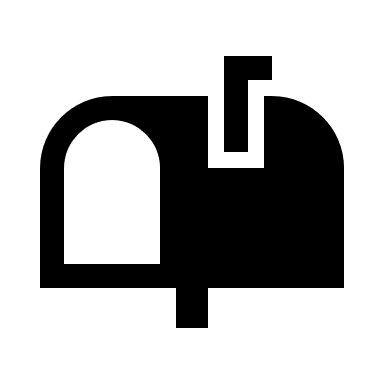 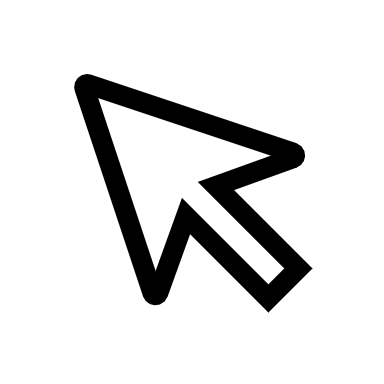 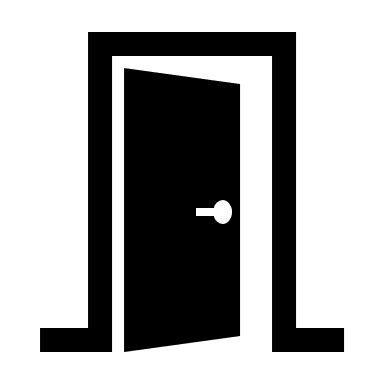 Jan 1, 2025  
One Point of Entry
BHS-SAC – Services Offered
Medication Support
Medication Assisted 
                Treatment
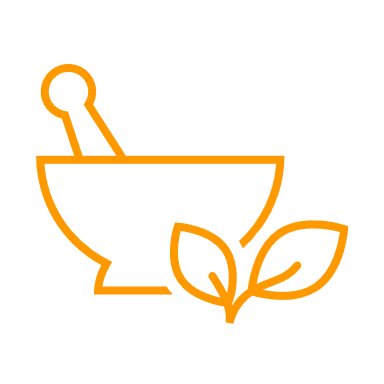 Therapy Rehabilitation 
                Services and Groups
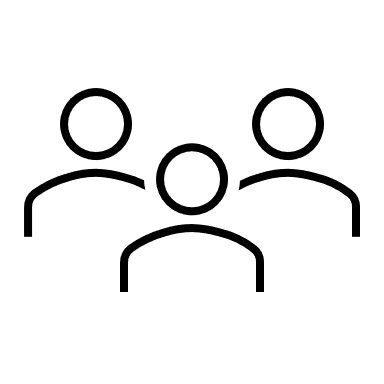 Driving Under the Influence
                Programs
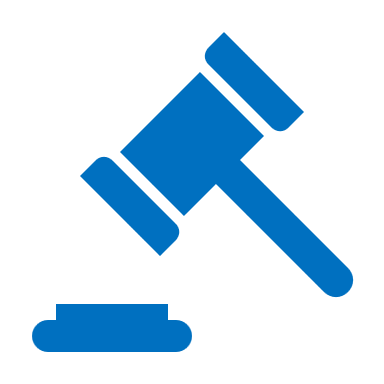 Linkage to Community
                Resources
[Speaker Notes: Change icons on right side]
Treatment & Recovery Service ExpansionWhat’s New?
Service Expansion
Correctional Health 
Jail Services
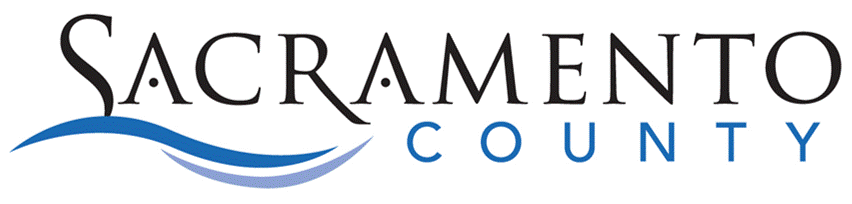 Assessments  - Group Counseling
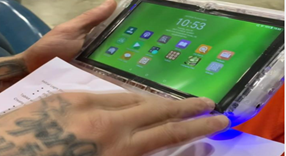 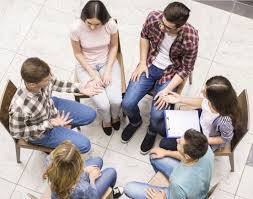 Jail Inmate Tablet Project
MAT
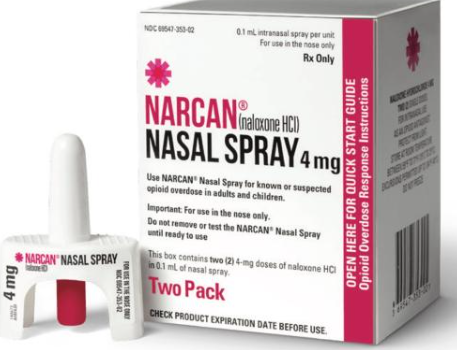 Narcan 
Vending 
Machine
MEDICATION-ASSISTED TREATMENT
Mobile Medicine Teams
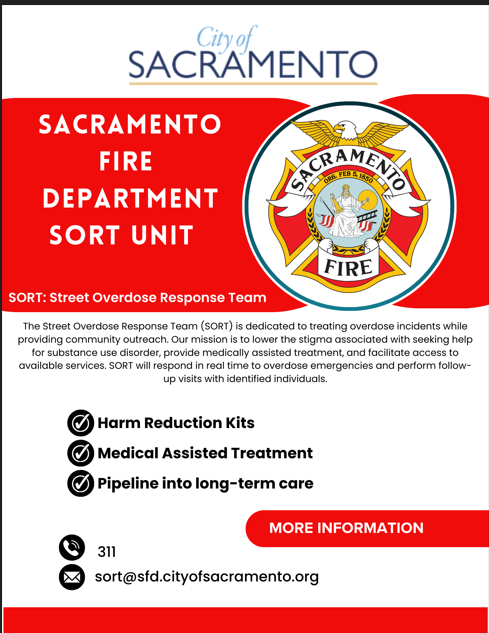 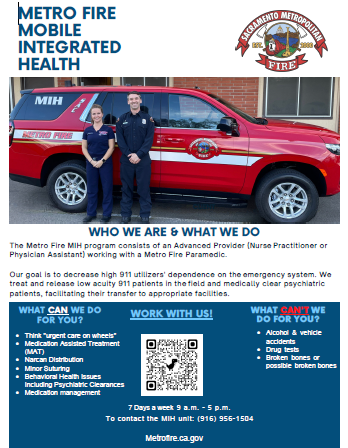 NarcanDistribution
Countywide Narcan Distribution Program


Opioid Coalition 
Website: www.Sacopioidcoalition.org


Narcan Vending Machine 
Main Jail


DHCS Naloxone Distribution project
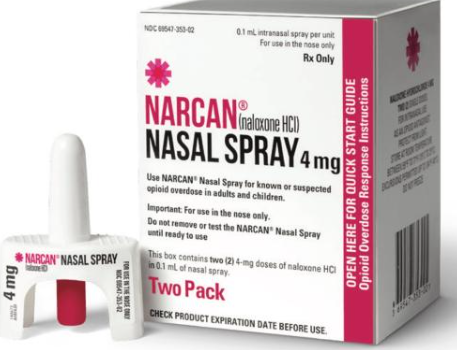 Fentanyl Test Strips
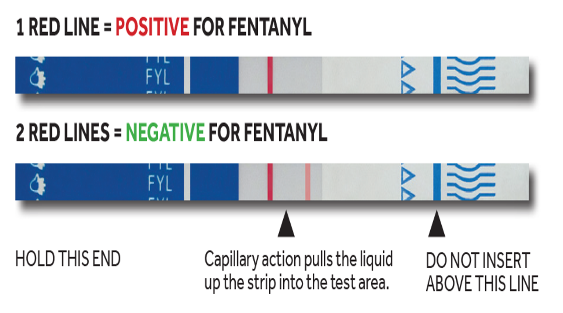 [Speaker Notes: They are a harm reduction strategy designed to reduce the negative consequences of drug use, including the risk of fatal and nonfatal overdose. This Fentanyl Test Strips to Prevent Overdose fact sheet (Fact Sheet: Fentanyl Testing to Prevent Overdose - Information for People Who Use Drugs and Healthcare Providers) contains additional information about Fentanyl Test Strips.]
Sacramento County 
Alcohol & Drug Advisory Board
}
Sacramento County 
Board of Supervisors
Ryan Quist, Ph.D., 
Behavioral Health Director
Alcohol & Drug Administrator
HAVE YOUR VOICE HEARD
JOIN

MONTHLY MEETINGS
Lori Miller, LCSW
 Division Manager
Substance Use Prevention and Treatment
Committees
Executive
Treatment
Budget Planning and Evaluation
Membership
Prevention and Education
Criminal Justice
https://dhs.saccounty.gov/BHS/Pages/Advisory-Boards-Committees/Alcohol-and-Drug-Advisory-Board/BC-Alcohol-and-Drug-Advisory-Board.aspx
GET INVOLVED
CALL TO ACTION

MAKE A DIFFERENCE

SAVE A LIFE
START THE CONVERSATION
TALK TO YOUR FAMILY, FRIENDS, AND NEIGHBORS ABOUT THE DANGER
HAVE NARCAN® AVAILABLE
KNOW THE FACTS
REACH OUT FOR HELP
KNOW RESOURCES AND WHERE TO GET HELP
ONLY TAKE MEDICATION AS PRESCRIBED
DO NOT SHARE MEDICATION OR TAKE MEDS NOT PRESCRIBED TO YOU
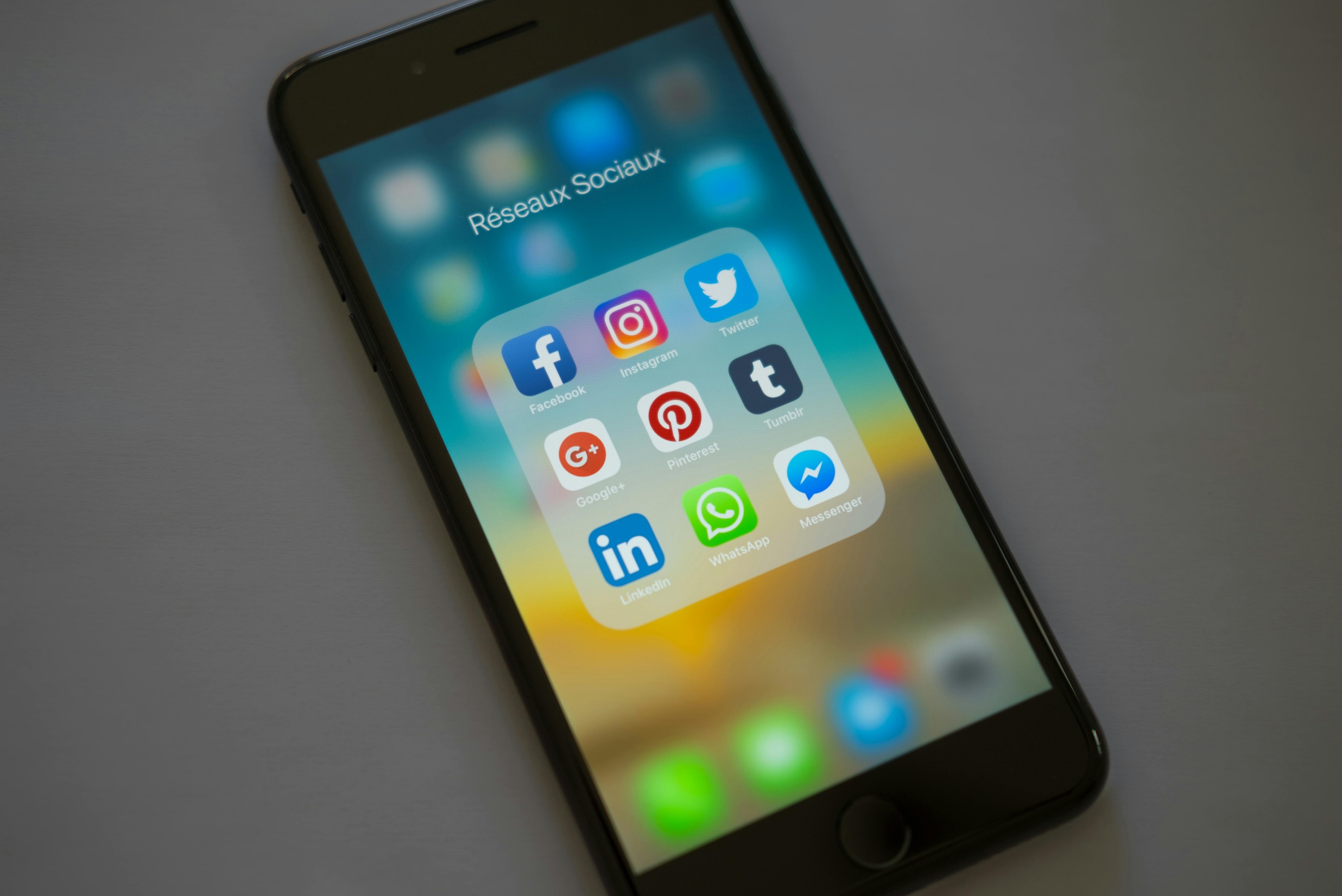 Questions?
Thank You!